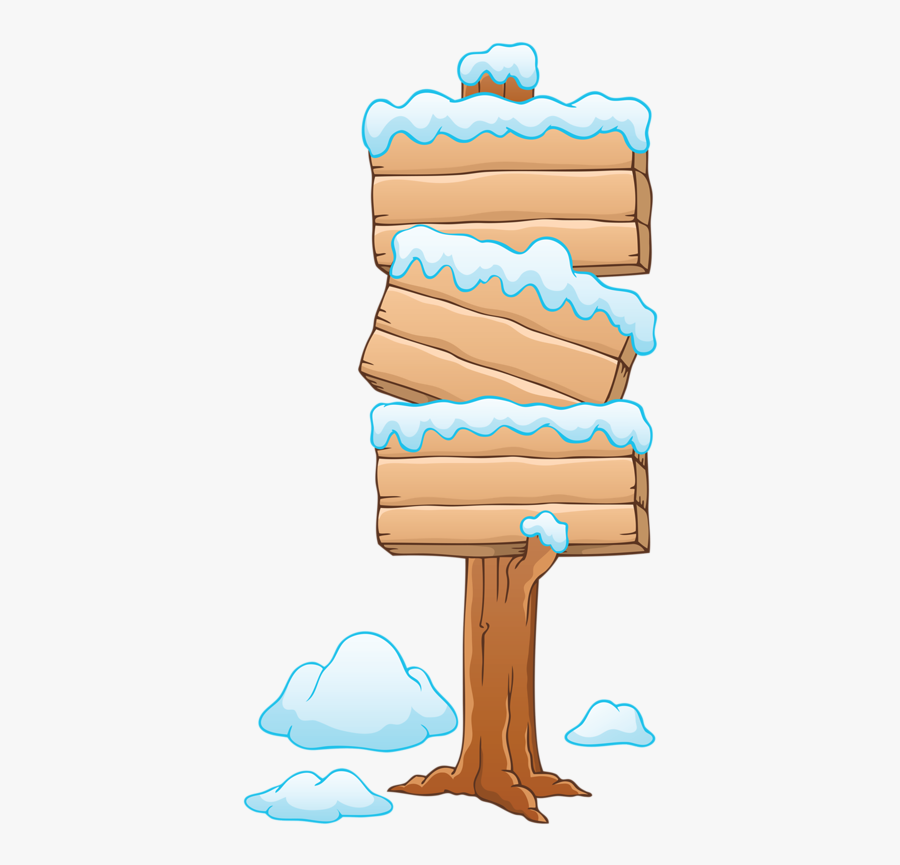 Писана слова латинице Л л, Љ љ, Њ њ
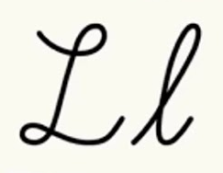 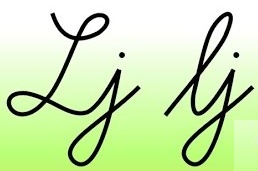 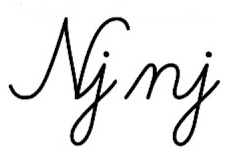 Српски језик,  3. разред
Да се подсјетимо писаних слова латинице која сте до сада учили:
Слово А и Е пишу се на исти начин ћирилицом и    латиницом.
                                           А а  

 

Е е
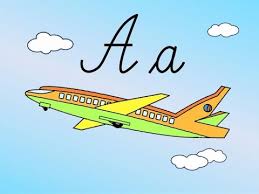 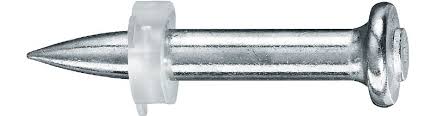 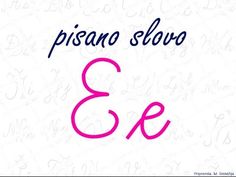 Слово О и Ј пишу се на исти начин ћирилицом и латиницом.
О о




Ј ј
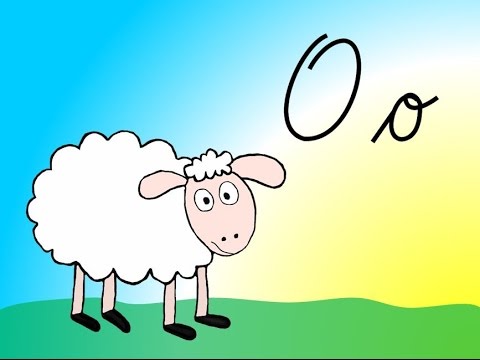 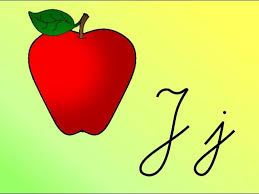 Велика слова  К и М  пишу се на исти начин ћирилицом и латиницом док се мала слова  пишу другачије.
K k
К к
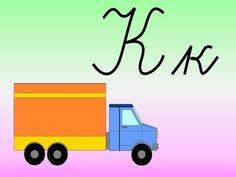 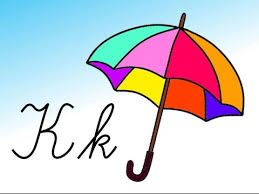 M m
М м
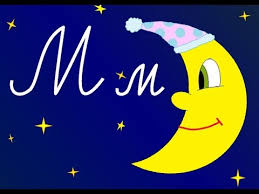 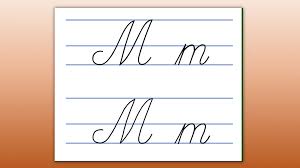 Поновимо како изгледају и како се пишу писана латинична слова Тт и Ии.
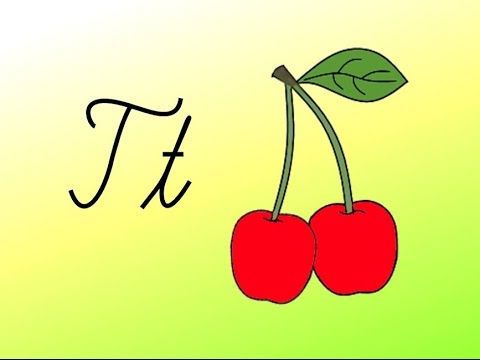 Т т
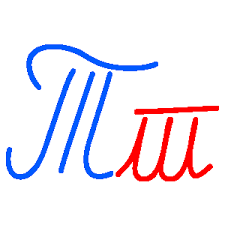 T t   



И и
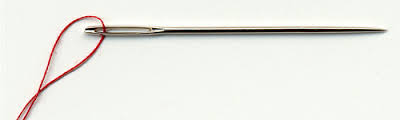 I i
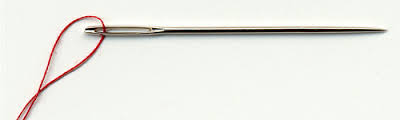 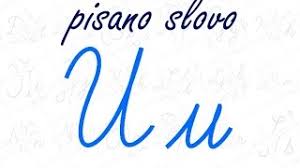 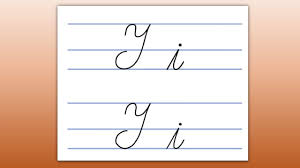 Учили сте и латинична слова У и Н.
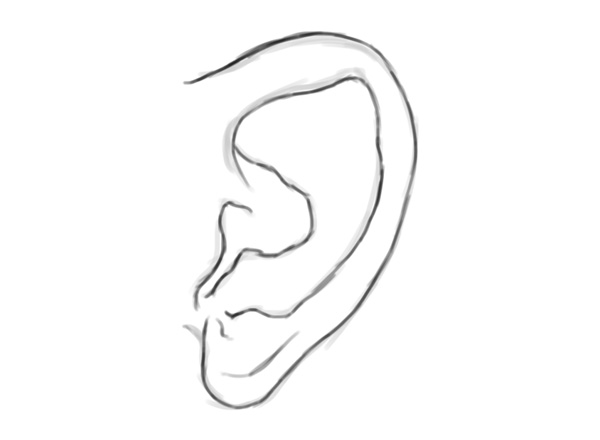 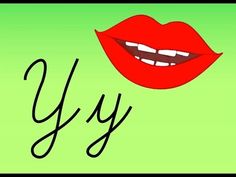 У у     



Нн
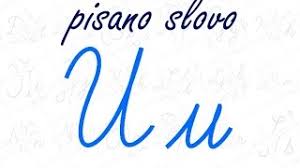 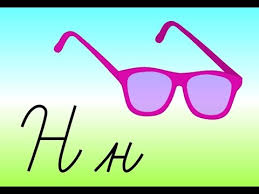 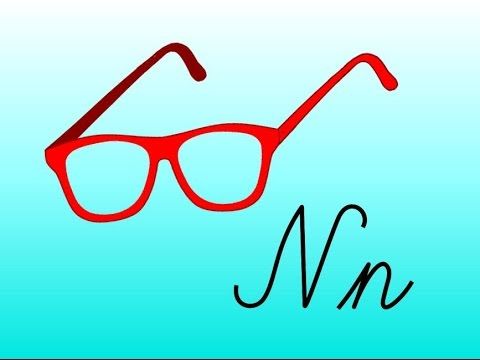 Да се подсјетимо:
ћирилица
Л л , Љ љ, Њ њ
L l ,    Lj lj , Nj nj
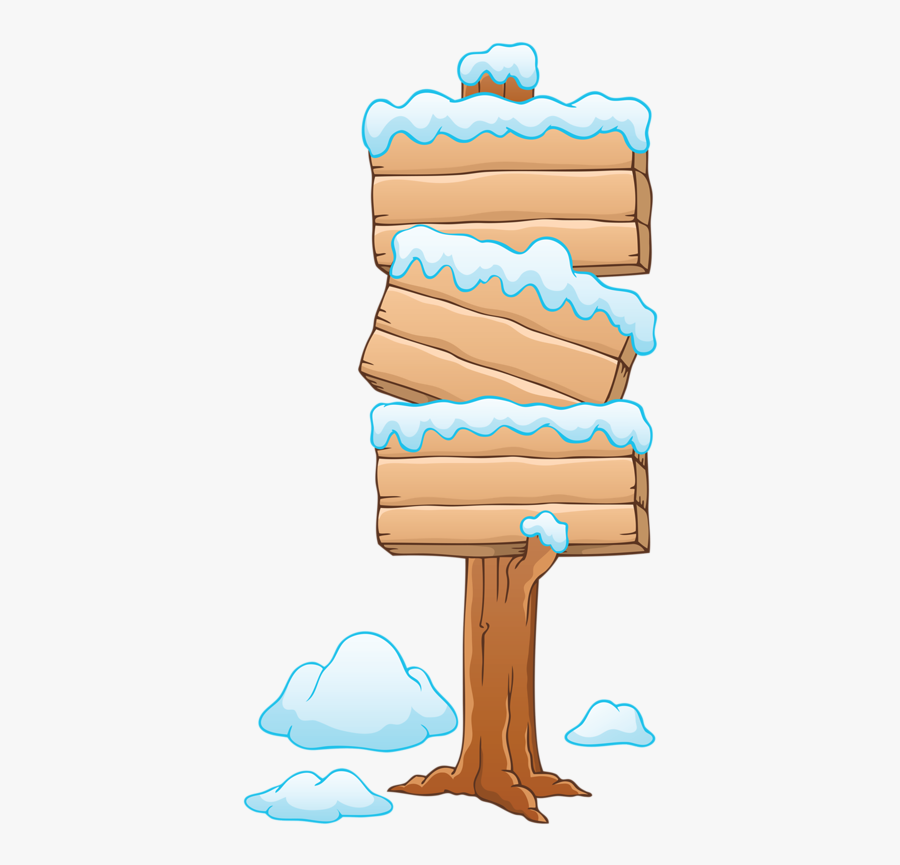 латиница
Пишемо писана  слова:
ћирилица
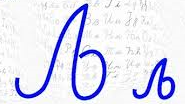 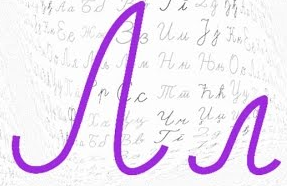 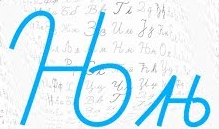 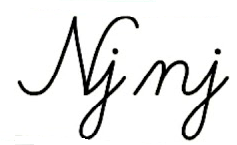 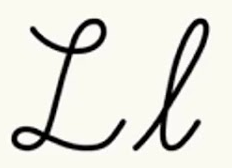 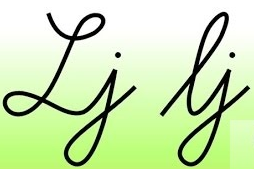 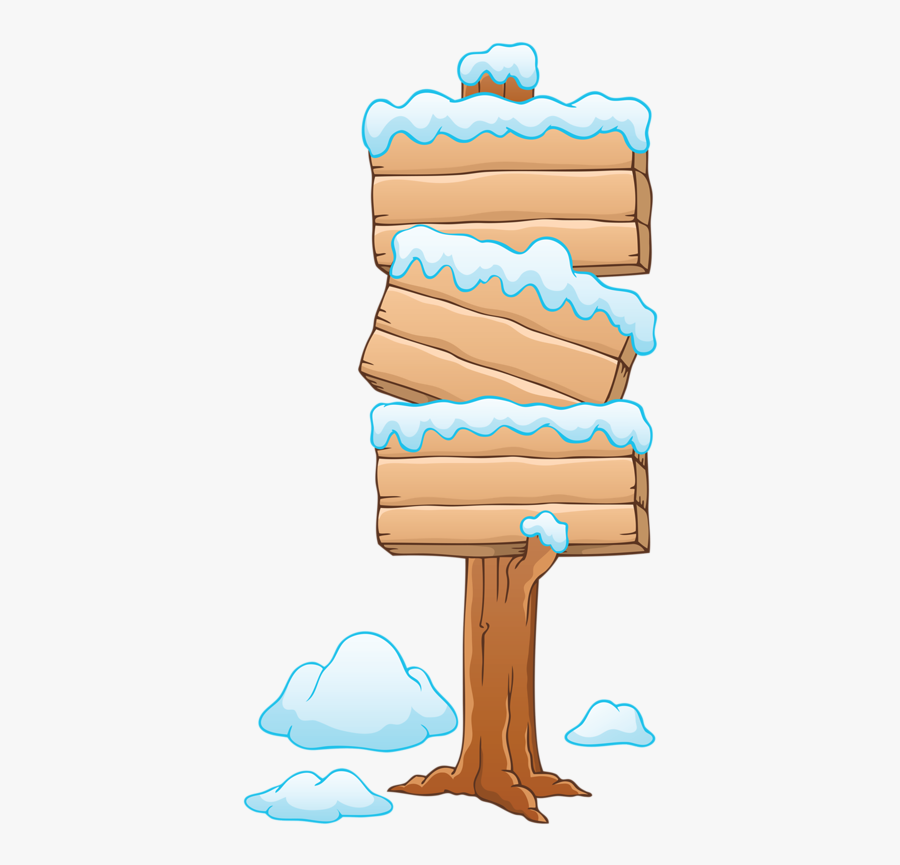 латиница
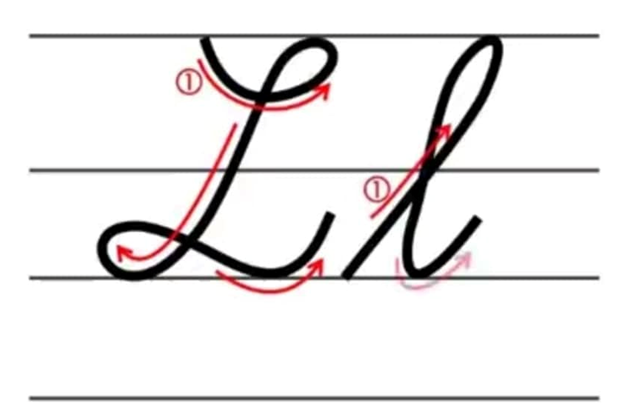 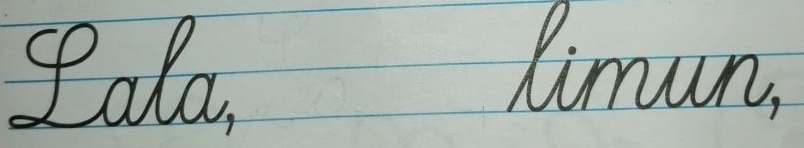 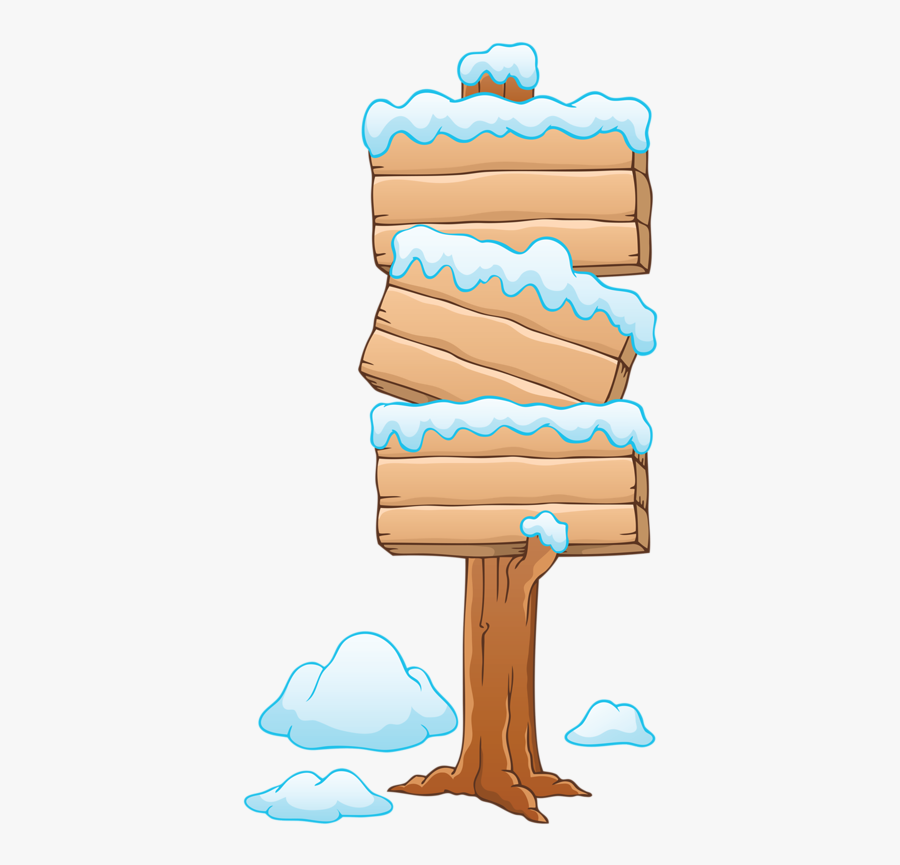 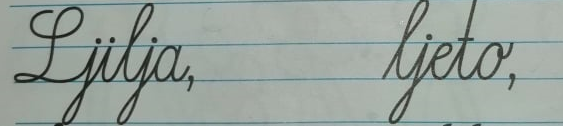 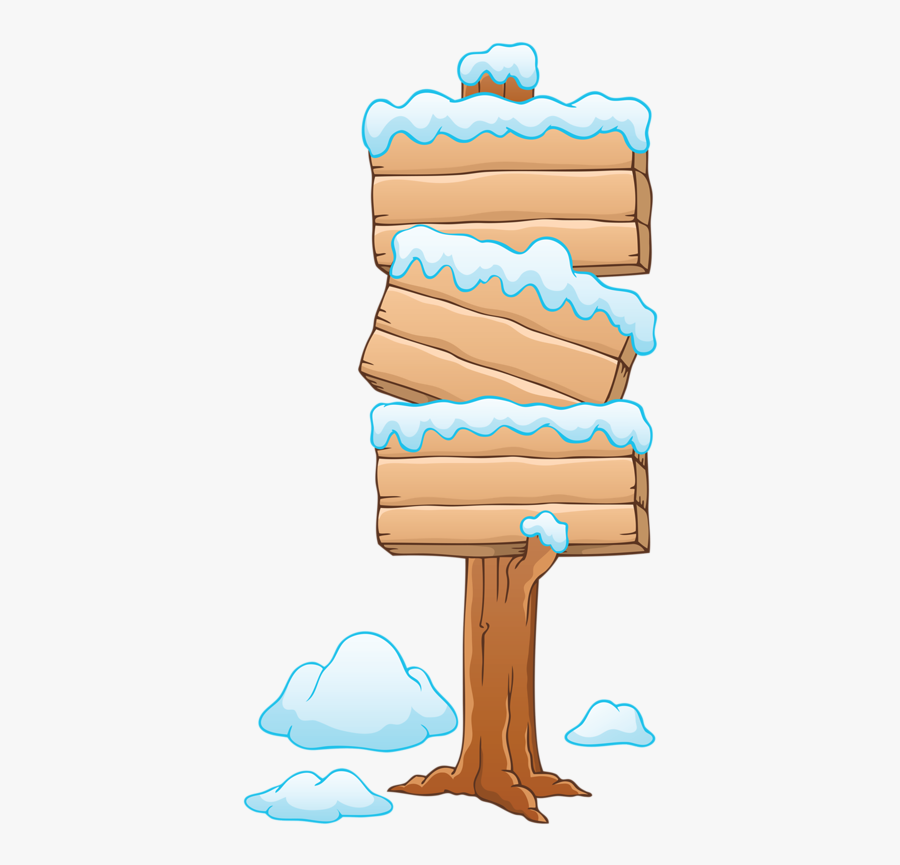 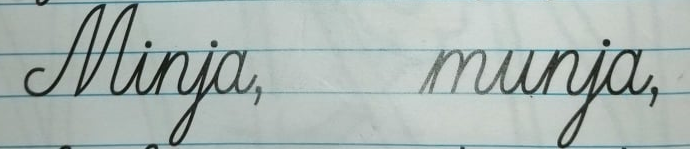 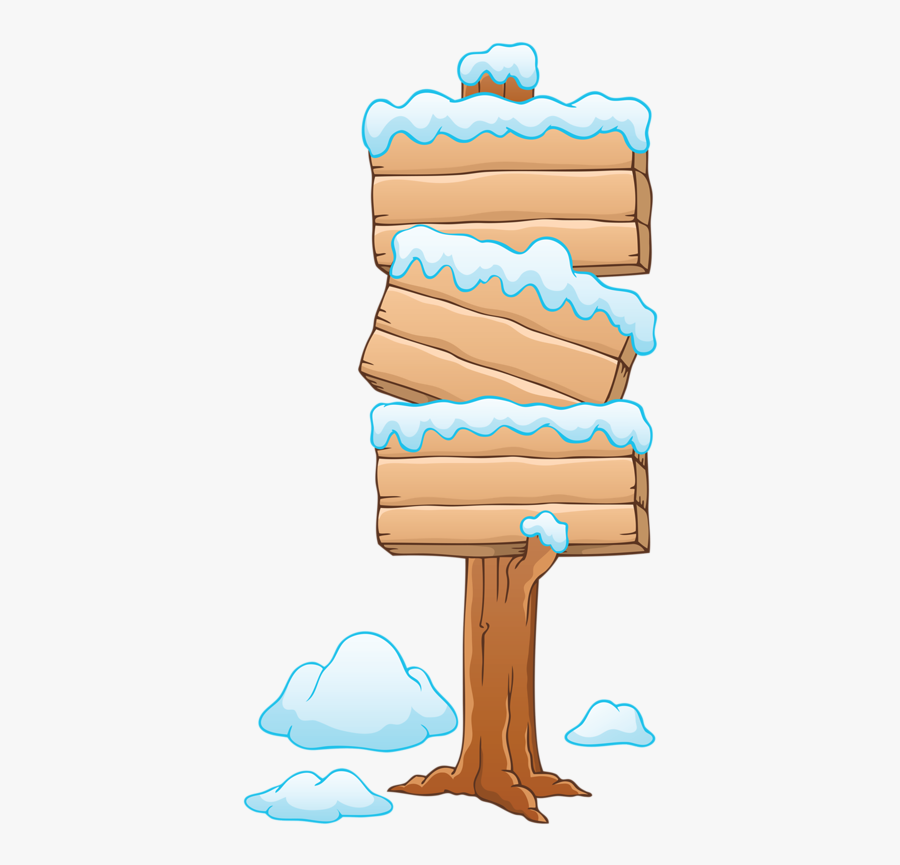 Задаци за самосталан рад
У уџбенику 

Учим латиницу уради задатке 


на страни  40.